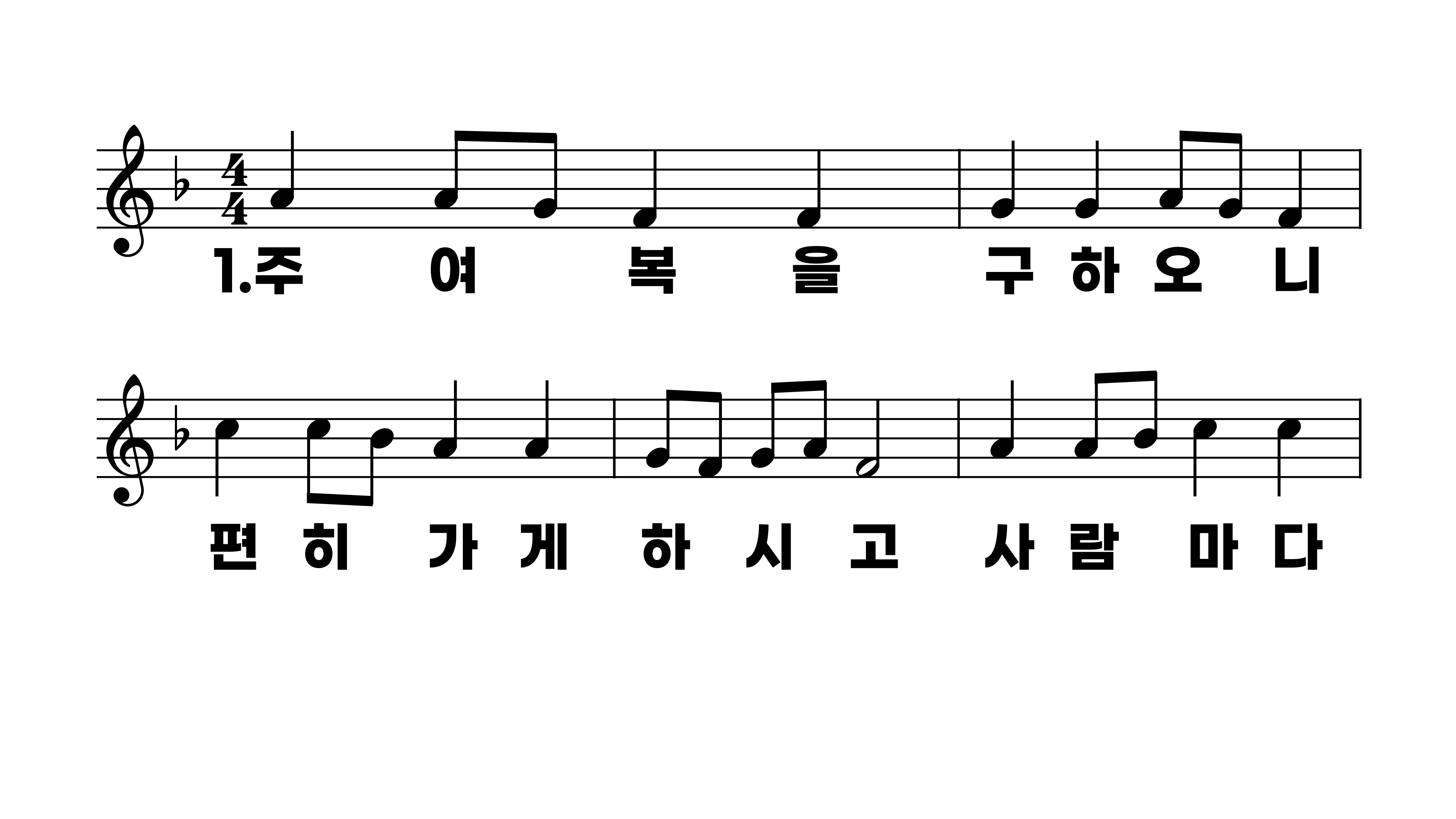 54장 주여 복을 구하오니
1.주여복을구
2.주의복된말
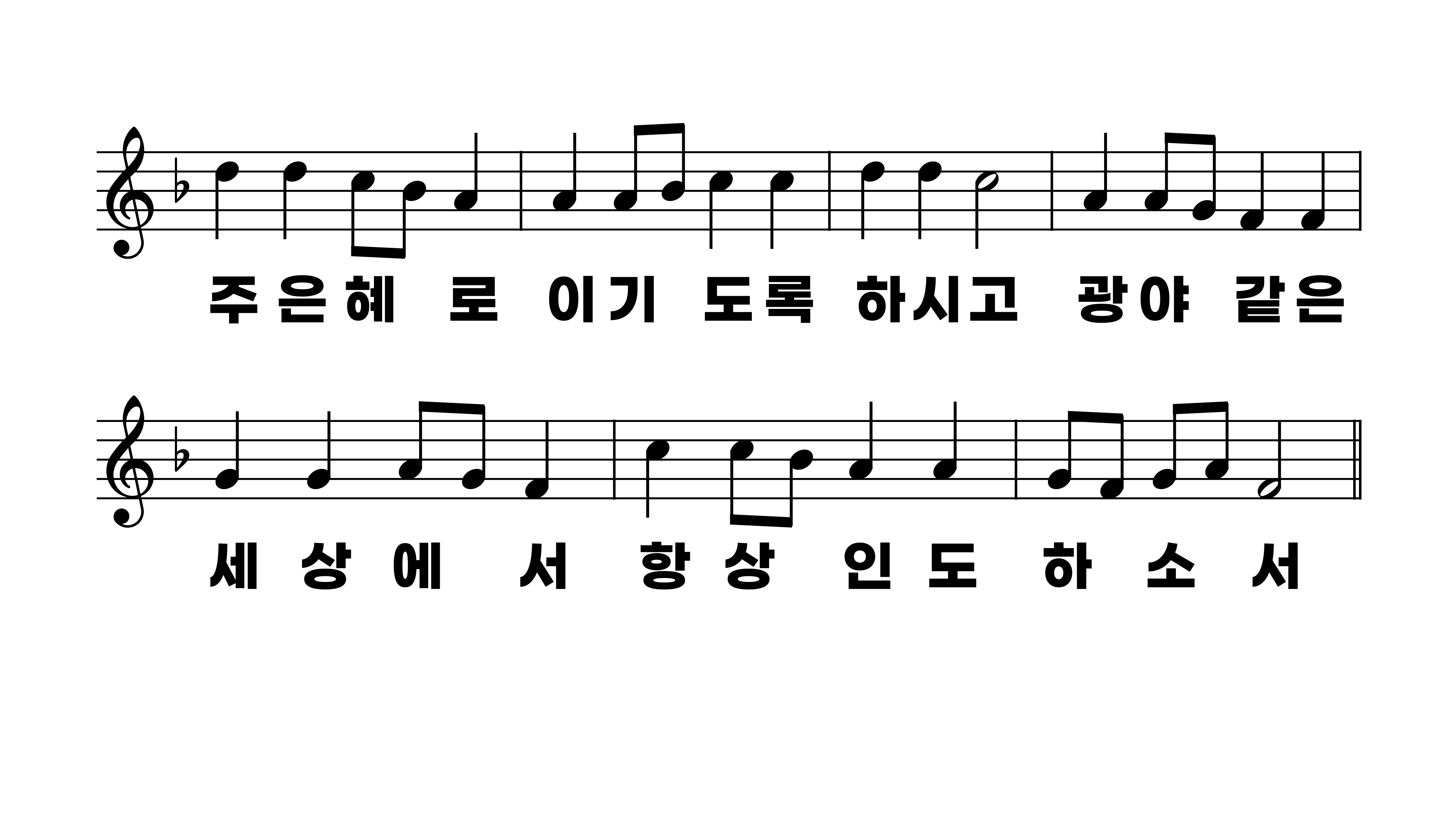 54장 주여 복을 구하오니
1.주여복을구
2.주의복된말
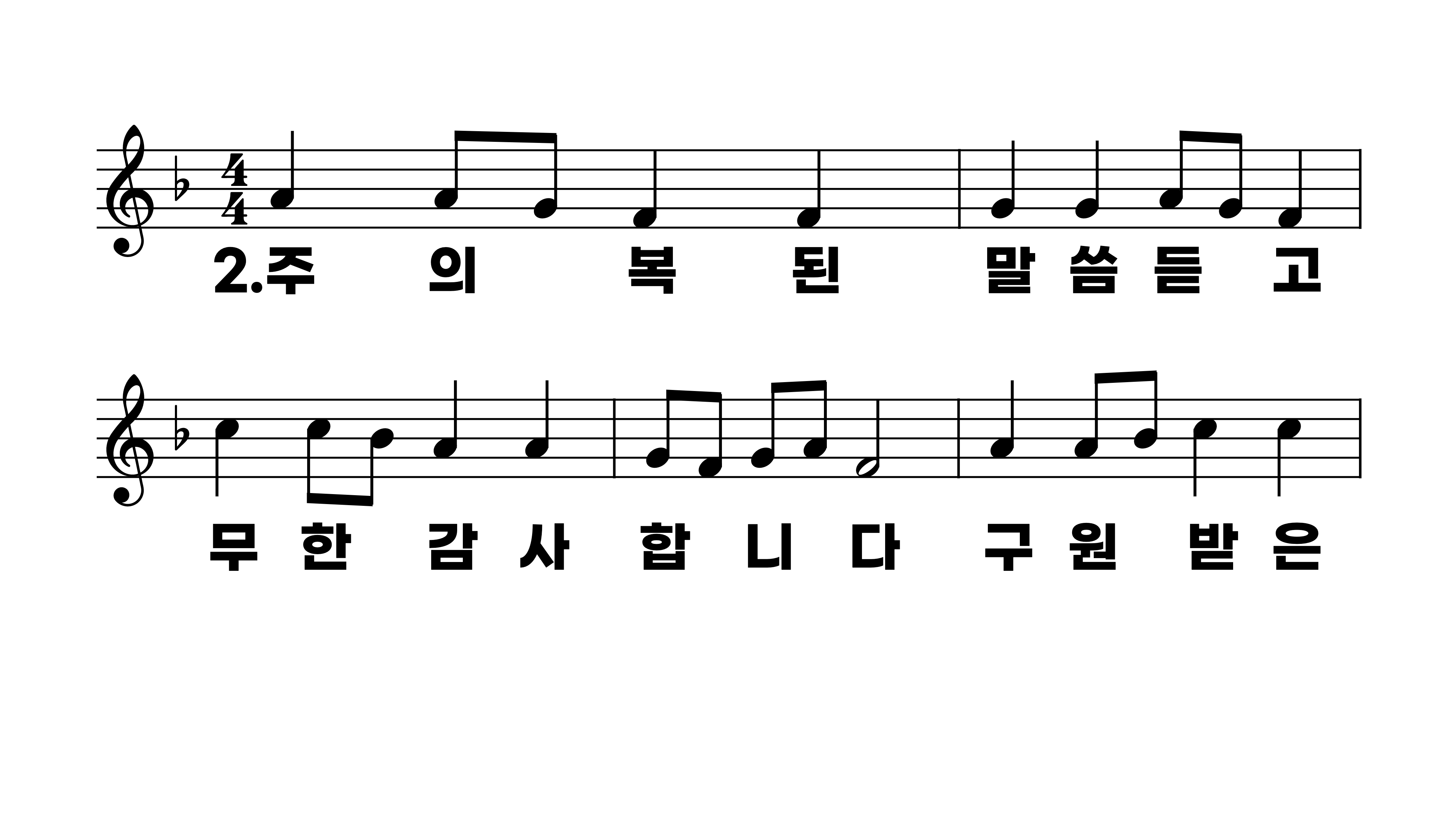 54장 주여 복을 구하오니
1.주여복을구
2.주의복된말
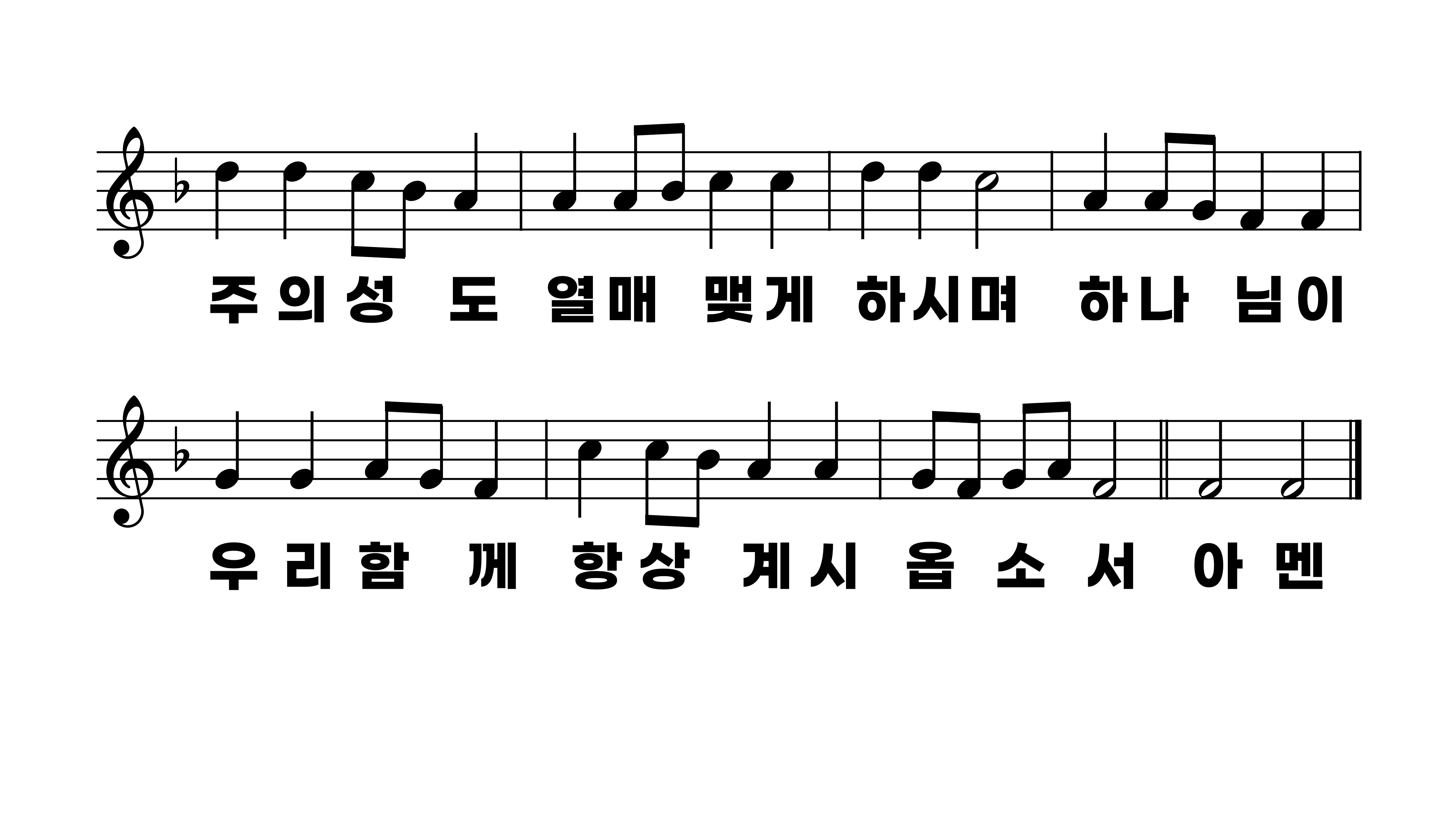 54장 주여 복을 구하오니
1.주여복을구
2.주의복된말